Nissan of Rochester
SHE Inc. & Dan Penz
December 12, 2023
5:00 PM
NOTE: Use this PowerPoint as an example of what should be included in a Neighborhood Information Meeting (NIM) presentation for Site Development Plans (SDPs).  
Version: 23.001
Overview
Introductions
About our Project
The Application Process
Exhibits:
Site Plan
Landscape Plan
Building Elevation 
Photometric Plan
Traffic Impacts
Q&A
Introduction
Connor Burke – SEH, Inc
Brannin Gries – Gries Architectural Group, Inc.
Dan Penz - Owner
About our Project
Redevelopment of Toys R’ Us Building to Nissan Dealership
Include partial demo of existing building
Two additions – Totaling 29,202 SF
Mill and Overlay of Existing Lot
Associated grading, pavement reconstruction, and site utilities.
The Application Process
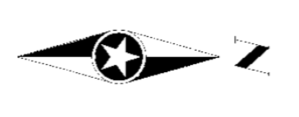 Site Plan
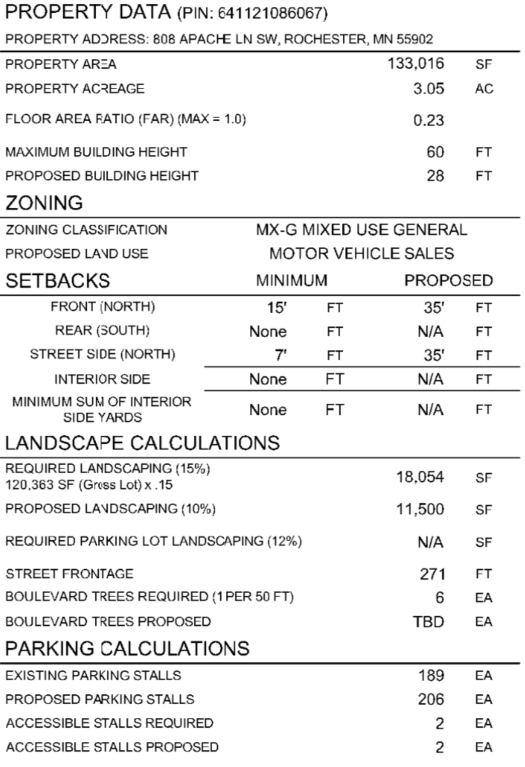 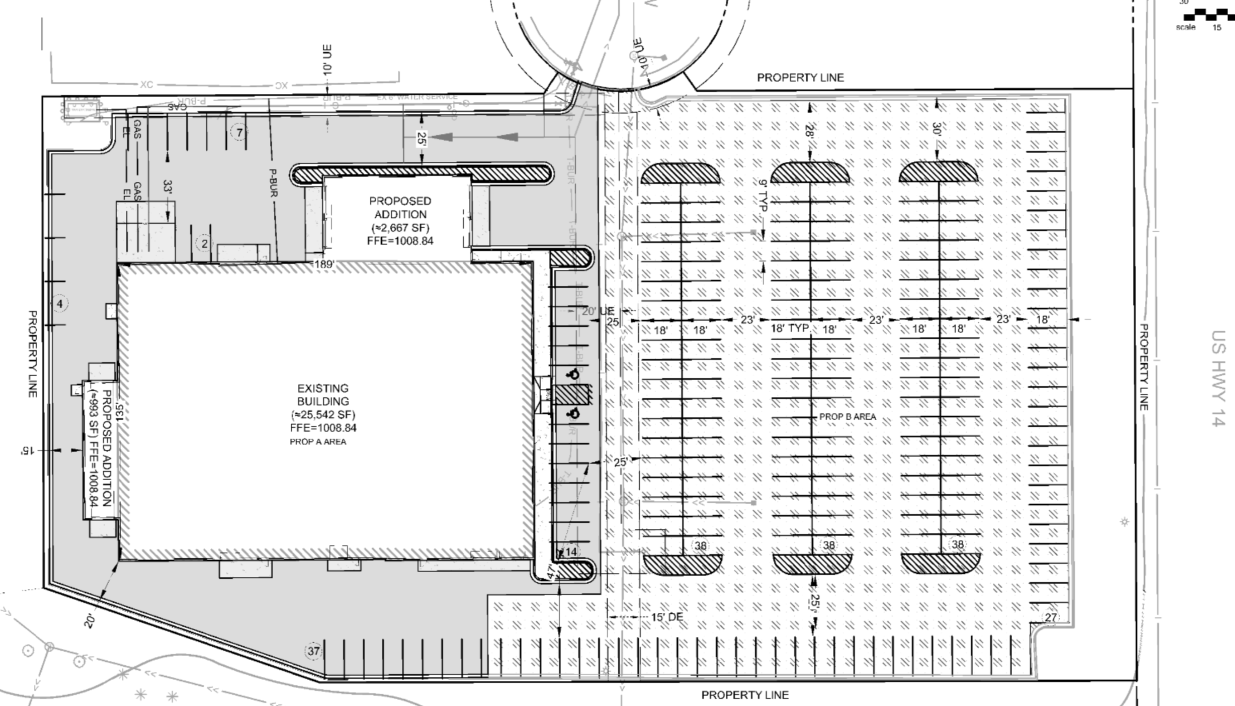 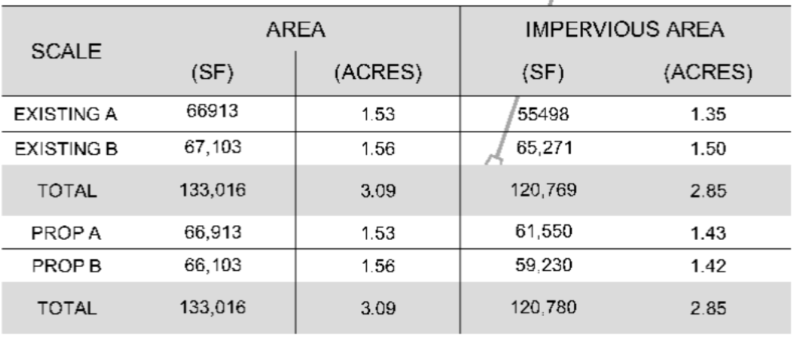 Landscape Plan
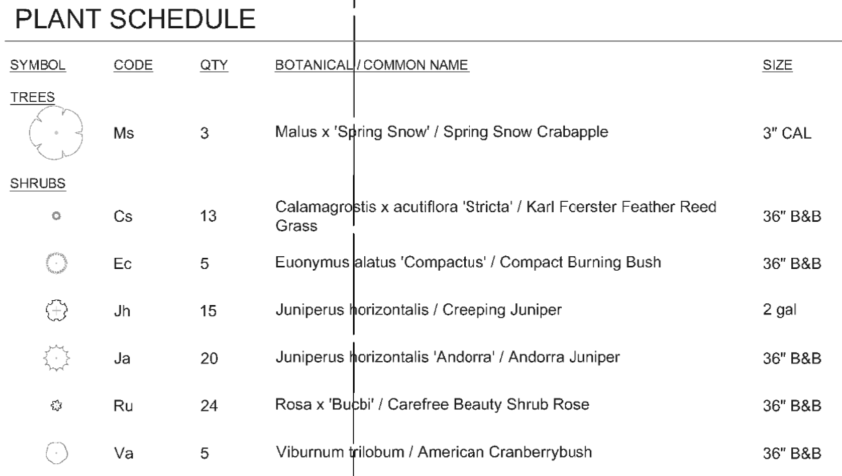 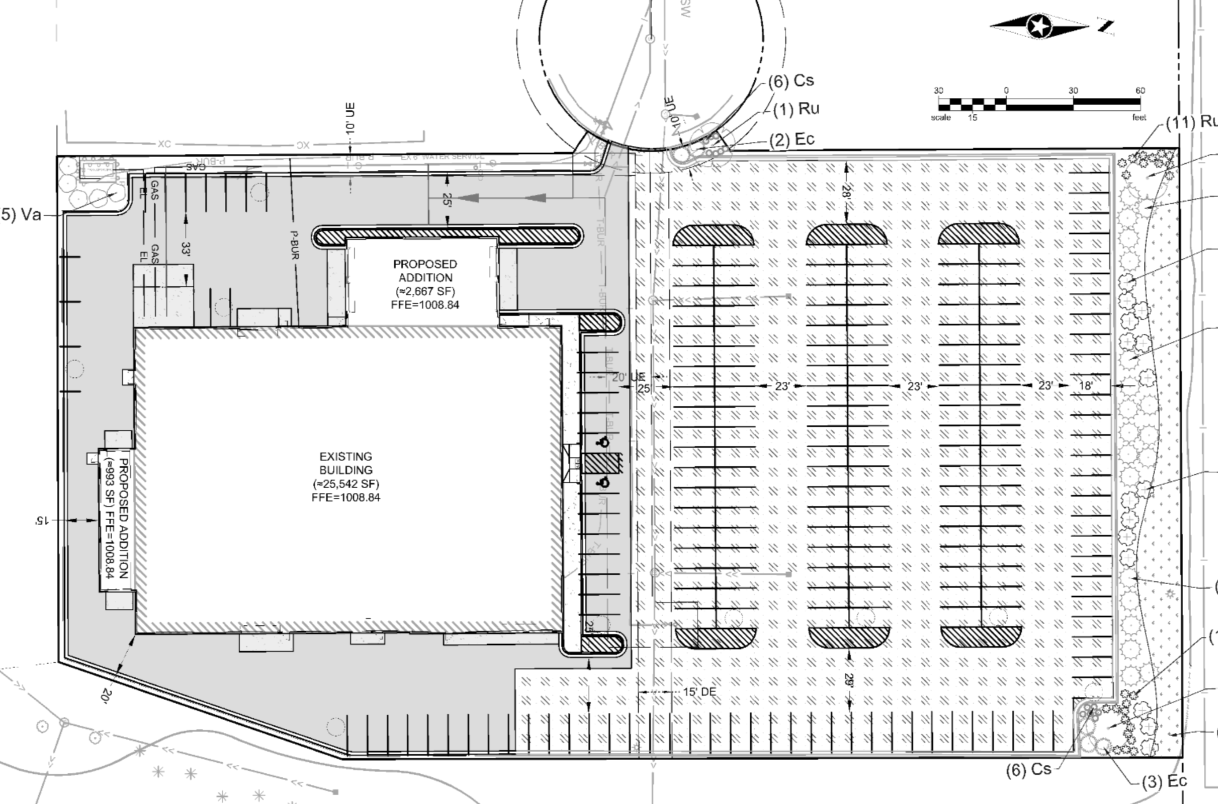 Building Elevation
Max Building Height = 60 feet / Proposed Building Height = 28 feet
Length and Width of Building = 189’ x 135’
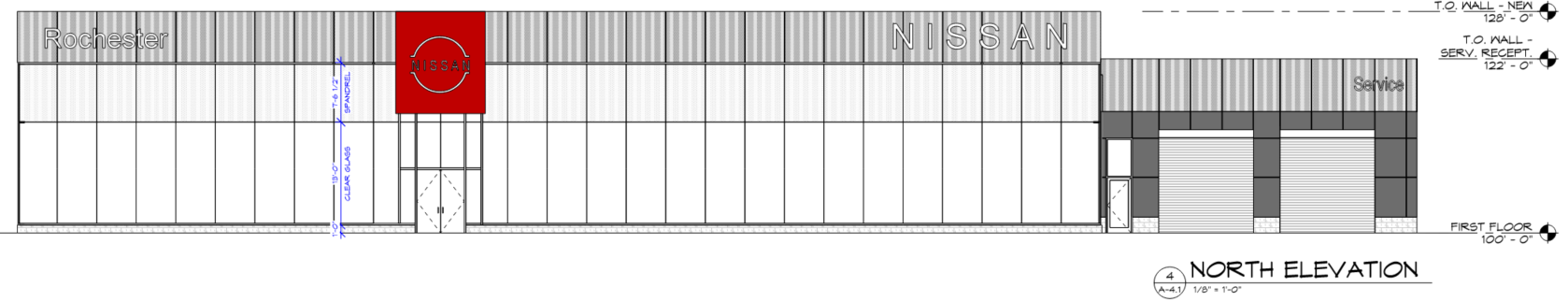 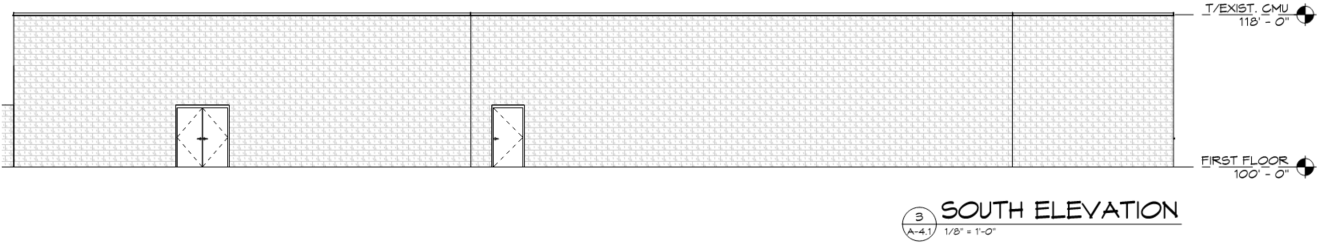 Building Elevation Cont’d
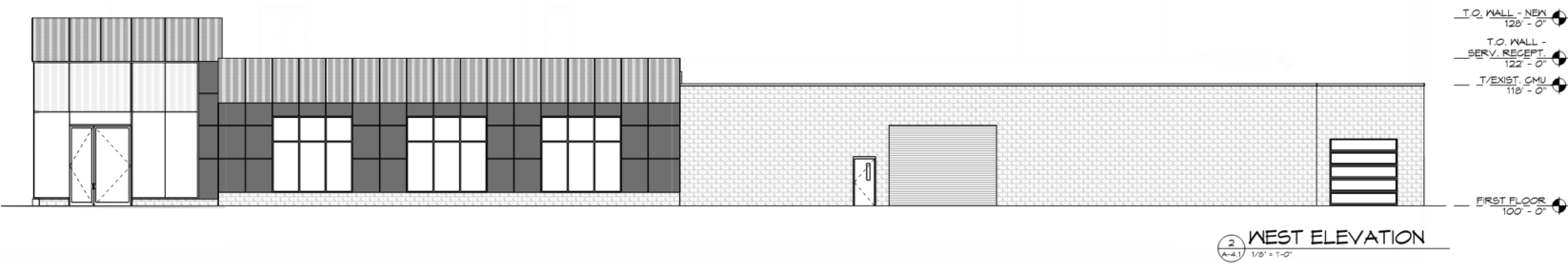 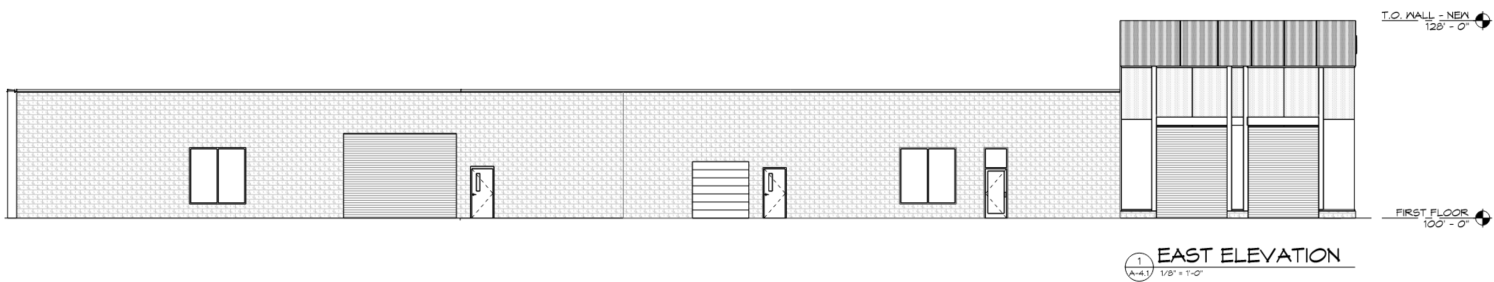 Photometric Plan
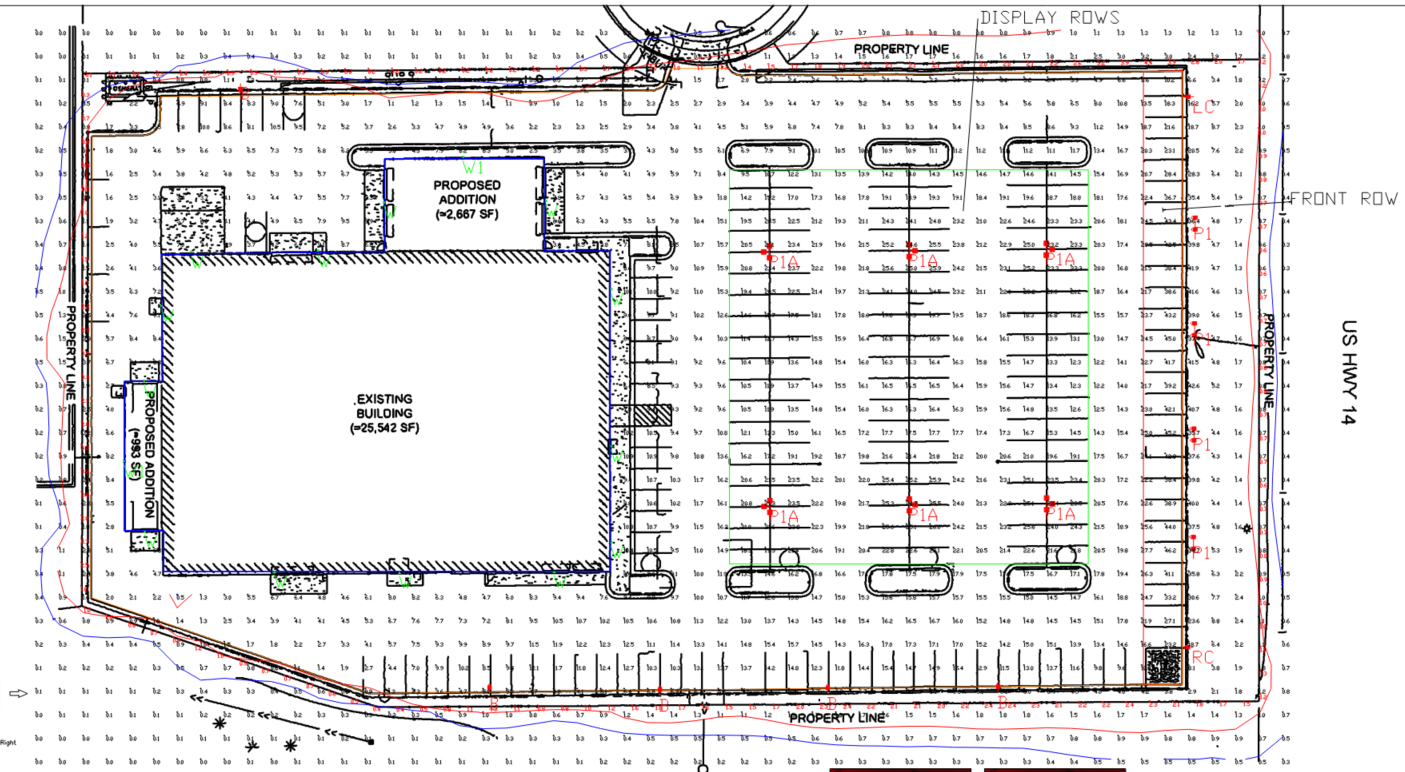 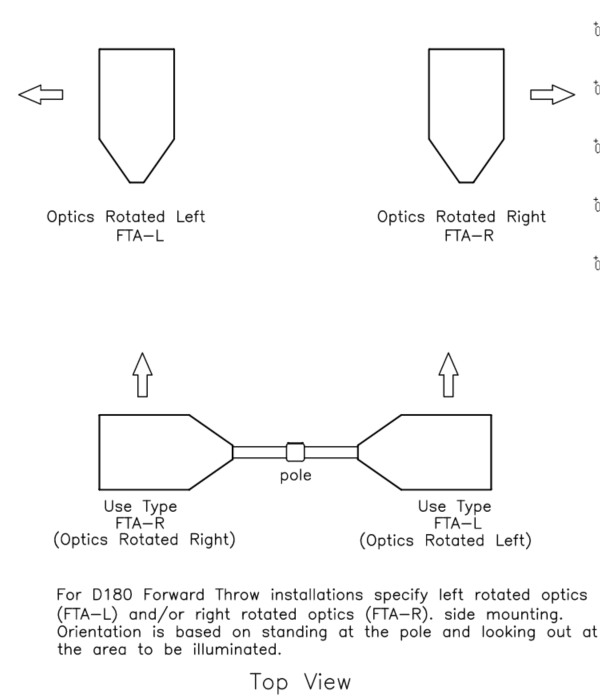 Photometric Plan Cont’d
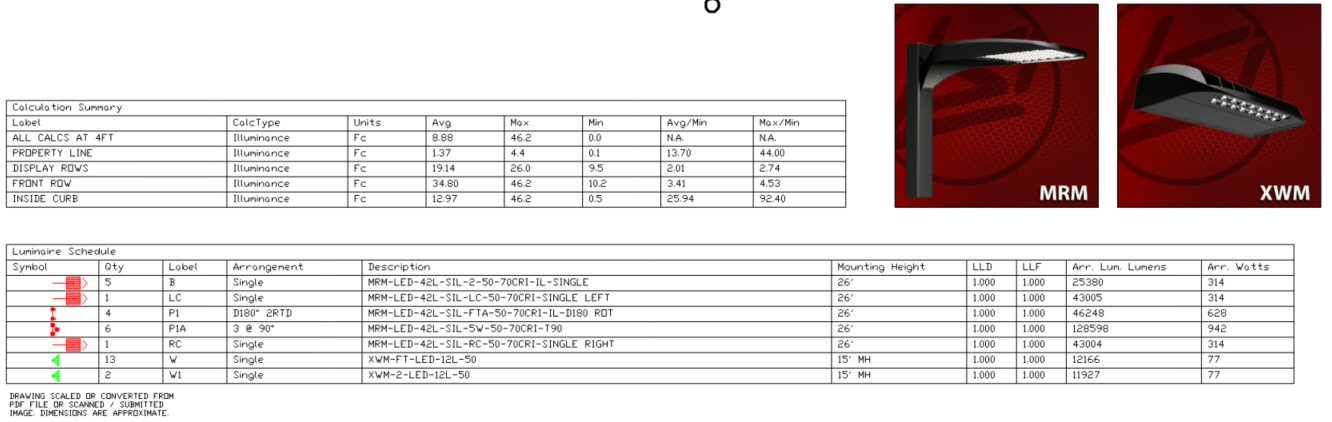 Traffic Impacts
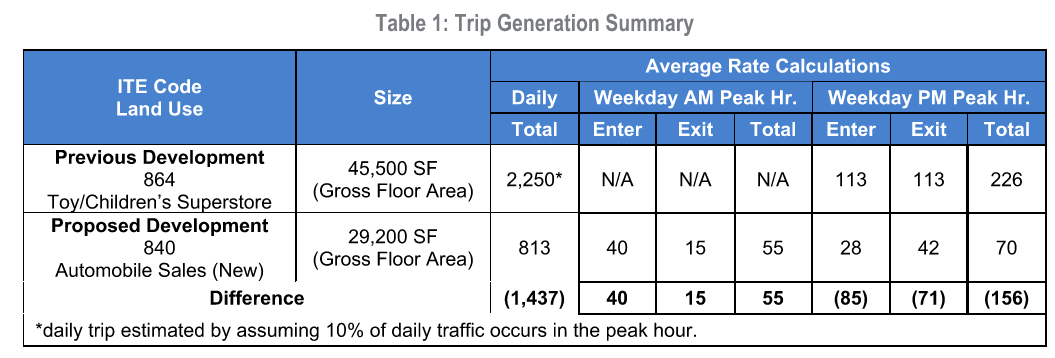 Proposed development estimated to have 1,437 fewer trips per day.
Weekday PM peak hour estimated to generate 156 fewer trips than previous Toys R’ Us Development.
Q&A
Still have Questions?
Contact the City of Rochester’s Community Development Department with any questions about this application type via email communitydevelopment@rochestermn.gov  or phone (507-328-2600).